Figure 6 Individual growth in spoken receptive vocabulary between Time 1 and Time 2 in CI users.
J Deaf Stud Deaf Educ, Volume 13, Issue 1, Winter 2008, Pages 117–137, https://doi.org/10.1093/deafed/enm042
The content of this slide may be subject to copyright: please see the slide notes for details.
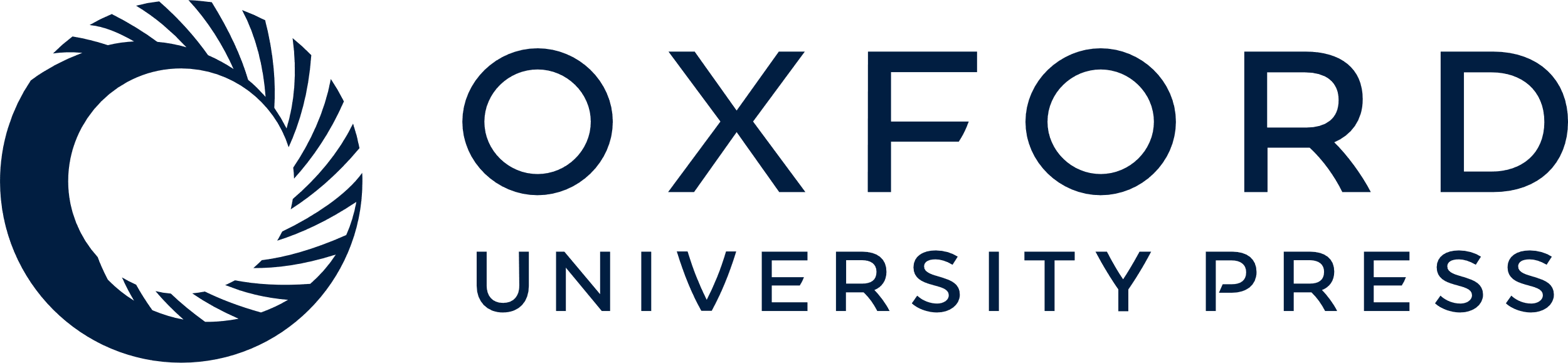 [Speaker Notes: Figure 6 Individual growth in spoken receptive vocabulary between Time 1 and Time 2 in CI users.


Unless provided in the caption above, the following copyright applies to the content of this slide: © The Author 2007. Published by Oxford University Press. All rights reserved. For Permissions, please email: journals.permissions@oxfordjournals.org]